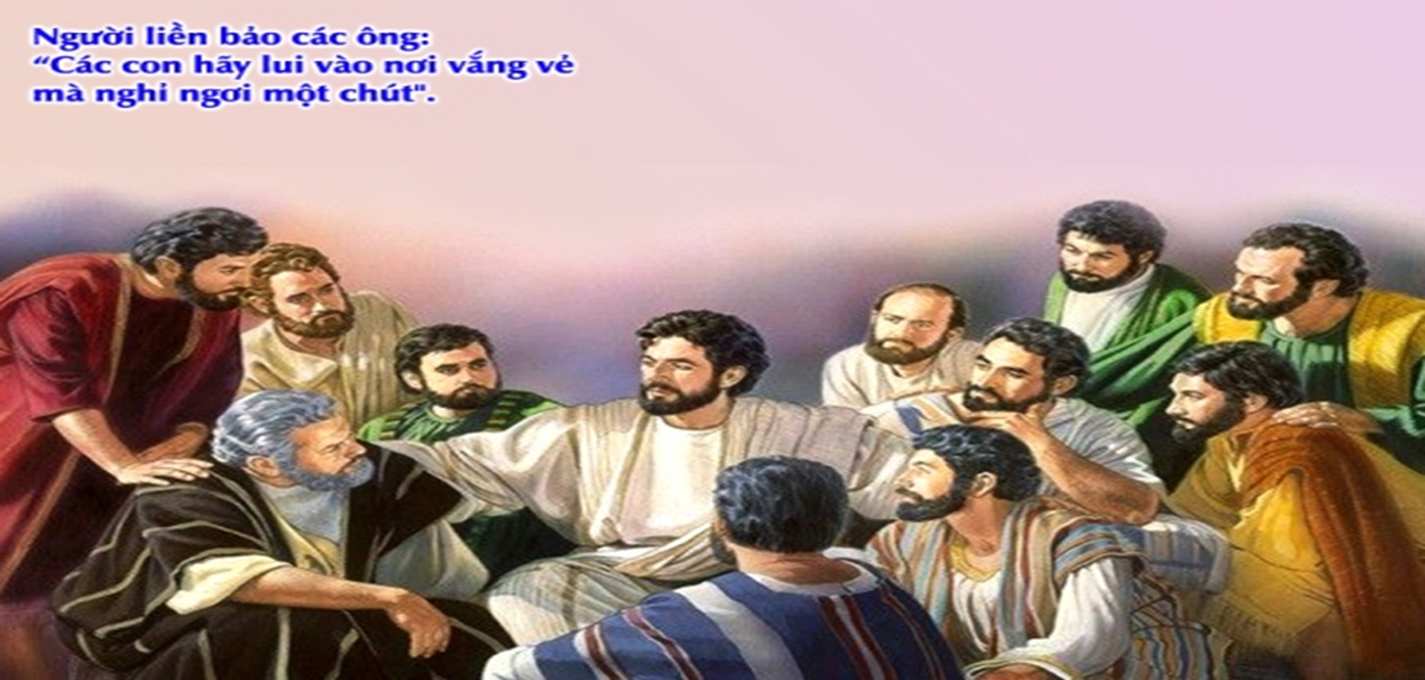 CA NHẬP LỄ 2
Lm.Aug.Nguyễn Văn Trinh
CA NHẬP LỄ 
Lm.Aug.Nguyễn Văn Trinh
1. Khi con về lòng tràn niềm vui, khi con về tình yêu chan chứa, đón tay nhau bước trong ân tình, khi muôn người sống trong hòa bình.
ĐK: Hãy đến, Chúa kêu gọi con đi về Ngài, để Ngài ban hồng ân chan chứa. Vâng! Vâng! Vâng! Con về theo tiếng Ngài gọi vào tình thương chứa chan muôn đời.
2. Con quây quần bên bàn tiệc Thánh, tim rộn ràng niềm vui ca hát, bánh thơm ngon biết trao cho người, khi nhân loại sống trong phục vụ.
ĐK: Hãy đến, Chúa kêu gọi con đi về Ngài, để ngài ban hồng ân chan chứa. Vâng! Vâng! Vâng! Con về theo tiếng Ngài gọi vào tình thương chứa chan muôn đời
3. Con quây quần giữa ngàn anh em, khi muôn người cùng chia nhau uống, chén nho thơm ướp bao ân tình, khi muôn người biết yêu thật tình.
ĐK: Hãy đến, Chúa kêu gọi con đi về Ngài, để ngài ban hồng ân chan chứa. Vâng! Vâng! Vâng! Con về theo tiếng Ngài gọi vào tình thương chứa chan muôn đời.
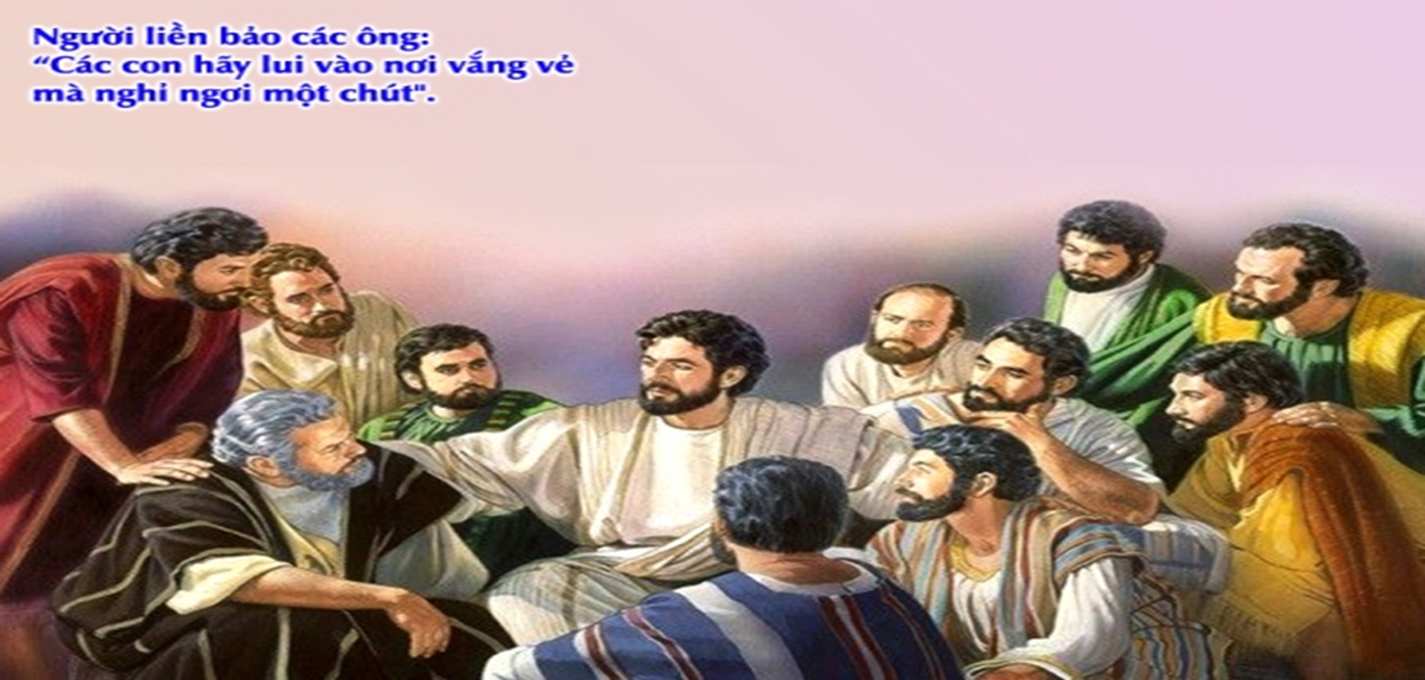 CA NHẬP LỄ 2
Lm.Aug.Nguyễn Văn Trinh
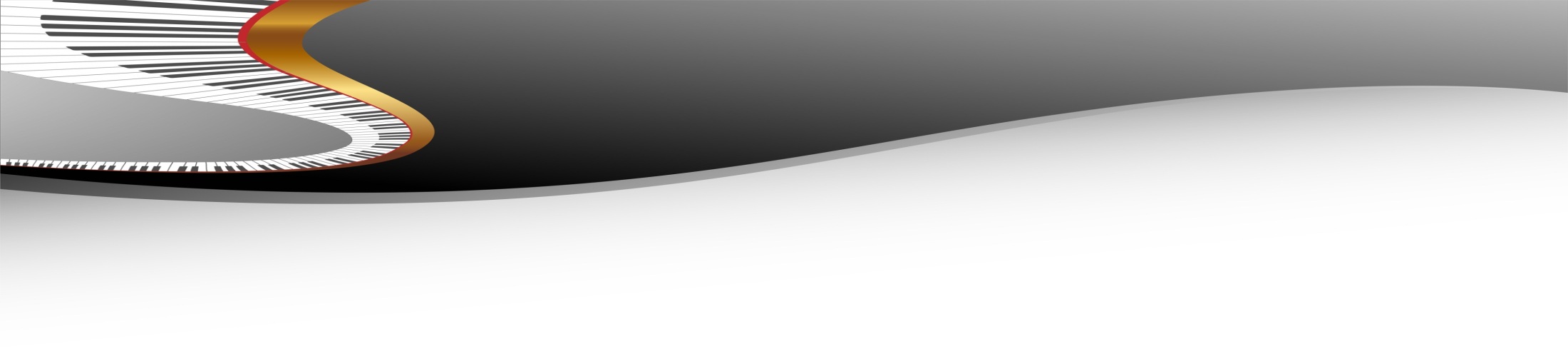 Đáp ca - Lm.Thái Nguyên
Chúa chăn nuôi tôi, nên đời tôi chẳng thiếu thốn chi. Chúa ở cùng tôi thì đời tôi đâu còn sợ gì.
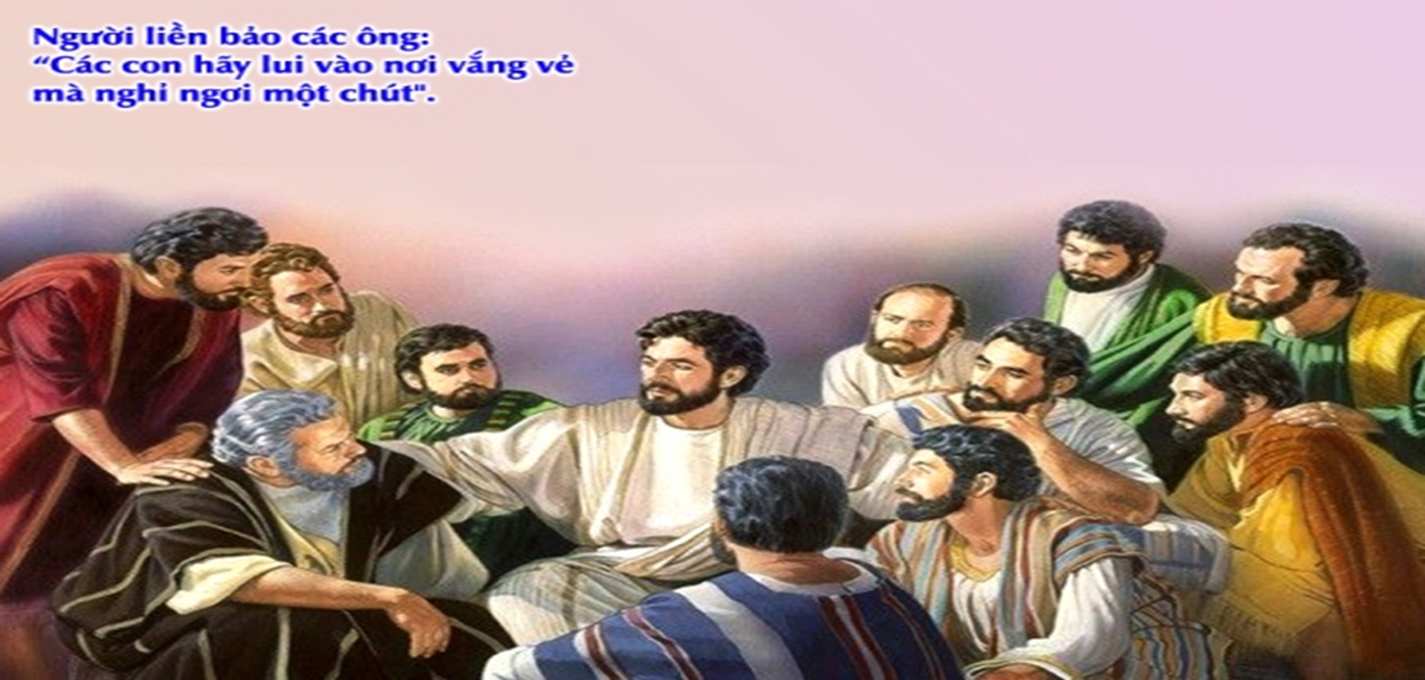 CA NHẬP LỄ 2
Lm.Aug.Nguyễn Văn Trinh
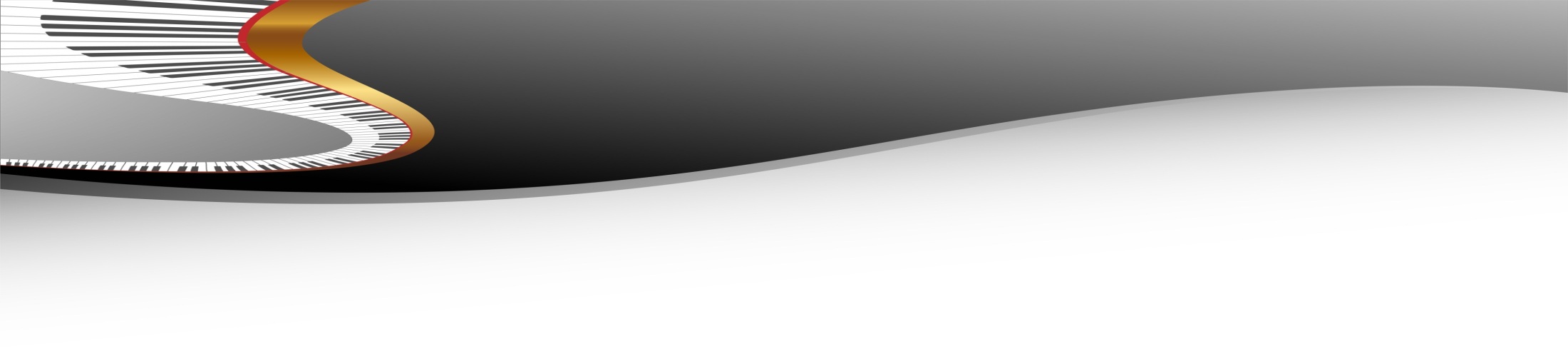 Alleluia - Thái Nguyên
Chúa phán: “Ta là sự sáng thế gian, ai theo Ta sẽ được ánh sáng ban sự sống”.
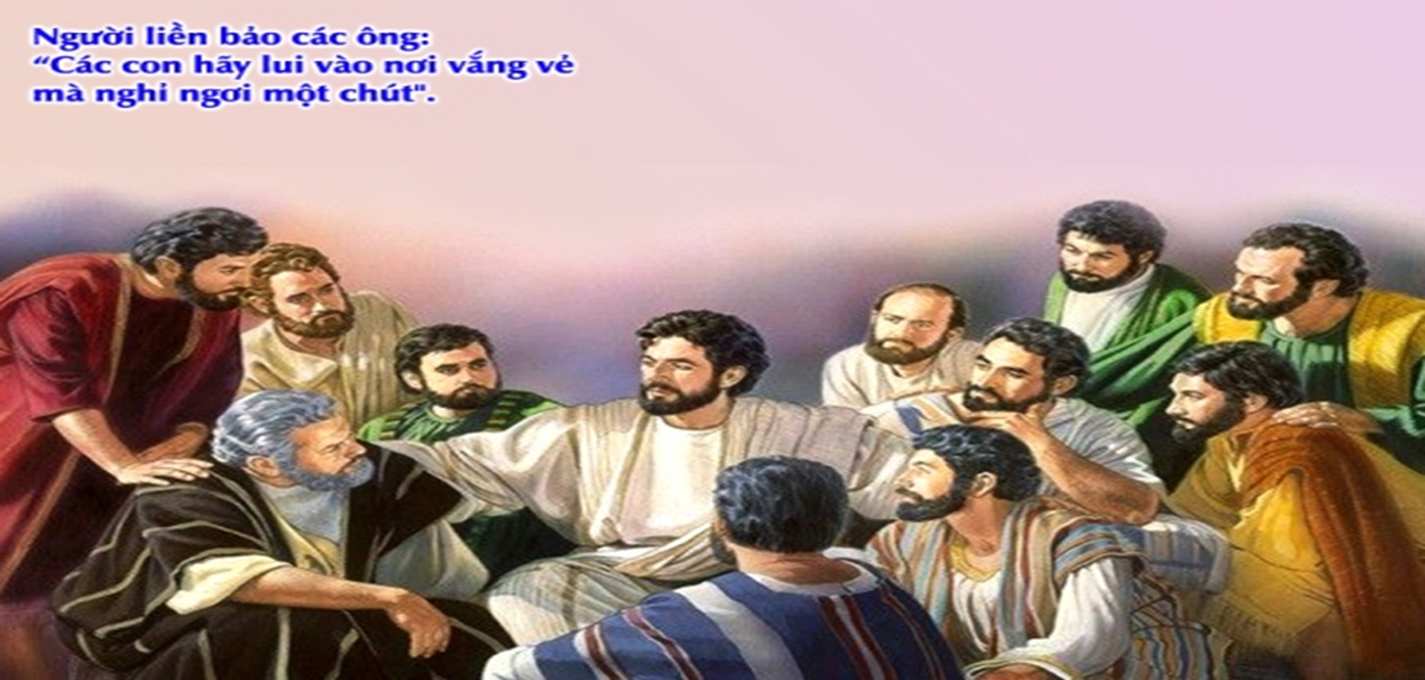 CA NHẬP LỄ 2
Lm.Aug.Nguyễn Văn Trinh
DÂNG BÁNH VÀ RƯỢU
St. Đinh Công Huỳnh
ĐK. Xin dâng lên tấm bánh với ly rượu nho tinh tuyền, lòng thành cùng tiến trước ngai Chúa Cha cực linh. Theo hương kinh tiếng hát tiến dâng về Cha thiên đình.
1. Xin dâng Cha bánh thơm lao công ruộng đồng. Là tình yêu chúng con đêm ngày chung sức. Xin dâng Cha rượu nho thơm nồng trinh nguyên. Cúi xin nhận hy lễ chân thành kính tin.
ĐK. Xin dâng lên tấm bánh với ly rượu nho tinh tuyền, lòng thành cùng tiến trước ngai Chúa Cha cực linh. Theo hương kinh tiếng hát tiến dâng về Cha thiên đình.
2. Xin dâng Cha nắng mưa phong sương dãi dầu. Từng ngày qua lắng lo cho từng manh áo. Xin dâng Cha niềm vui quây quần bên nhau. Cúi xin Ngài đón lấy ân tình hiến trao.
ĐK. Xin dâng lên tấm bánh với ly rượu nho tinh tuyền, lòng thành cùng tiến trước ngai Chúa Cha cực linh. Theo hương kinh tiếng hát tiến dâng về Cha thiên đình.
3. Xin dâng Cha trái tim, tâm tư, xác hồn. Cùng dâng lên khó khăn, u buồn vương vấn. Xin dâng Cha đoàn con tháng ngày long đong. Cúi xin Ngài chúc phúc lễ vật tiến dâng.
ĐK. Xin dâng lên tấm bánh với ly rượu nho tinh tuyền, lòng thành cùng tiến trước ngai Chúa Cha cực linh. Theo hương kinh tiếng hát tiến dâng về Cha thiên đình.
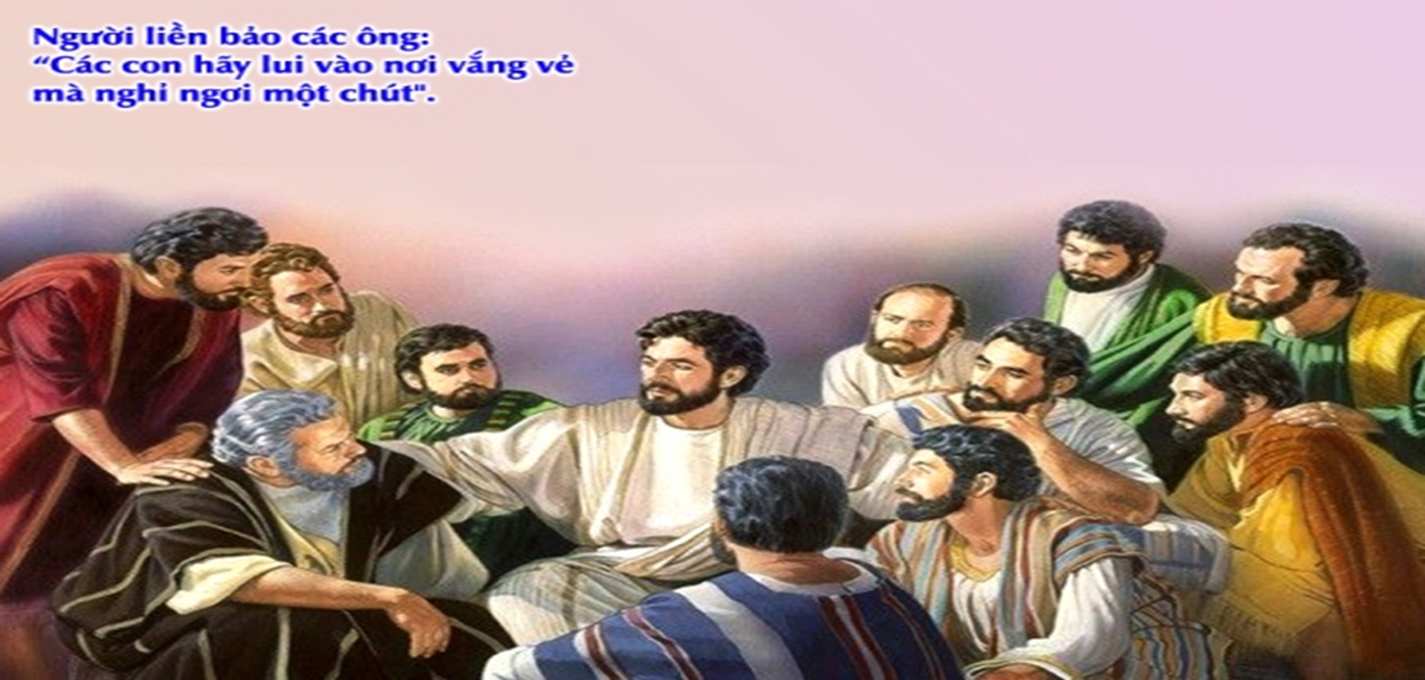 CA NHẬP LỄ 2
Lm.Aug.Nguyễn Văn Trinh
KHÁT XA NGUỒNLm. Kim Long
ĐK: Như con nai khát xa nguồn, tâm tư xao xuyến u buồn, hồn con bao tháng năm đợi trông Chúa ơi. Nương thân bên Chúa nhân hiền cho vơi bao nỗi ưu phiền hòa vang lên khúc ca tình yêu dâng tiến Người.
1. Tâm hồn con ngày đêm hằng  thao thức con thao thức trông mong về bên Chúa bao dịu hiền, nơi trần gian thương đau nào con biết đi về đâu nhìn lên Chúa tâm hồn con vững tâm cậy tin.
ĐK: Như con nai khát xa nguồn, tâm tư xao xuyến u buồn, hồn con bao tháng năm đợi trông Chúa ơi. Nương thân bên Chúa nhân hiền cho vơi bao nỗi ưu phiền hòa vang lên khúc ca tình yêu dâng tiến Người.
2. Suốt đời con hằng ca tụng Danh Chúa ca danh Chúa cao quang hồn con kính tin trọn niềm xin rộng ban muôn ân dìu con bước đi bình an. Dù muôn khó nguy trần gian vẫn không từ nan.
ĐK: Như con nai khát xa nguồn, tâm tư xao xuyến u buồn, hồn con bao tháng năm đợi trông Chúa ơi. Nương thân bên Chúa nhân hiền cho vơi bao nỗi ưu phiền hòa vang lên khúc ca tình yêu dâng tiến Người.
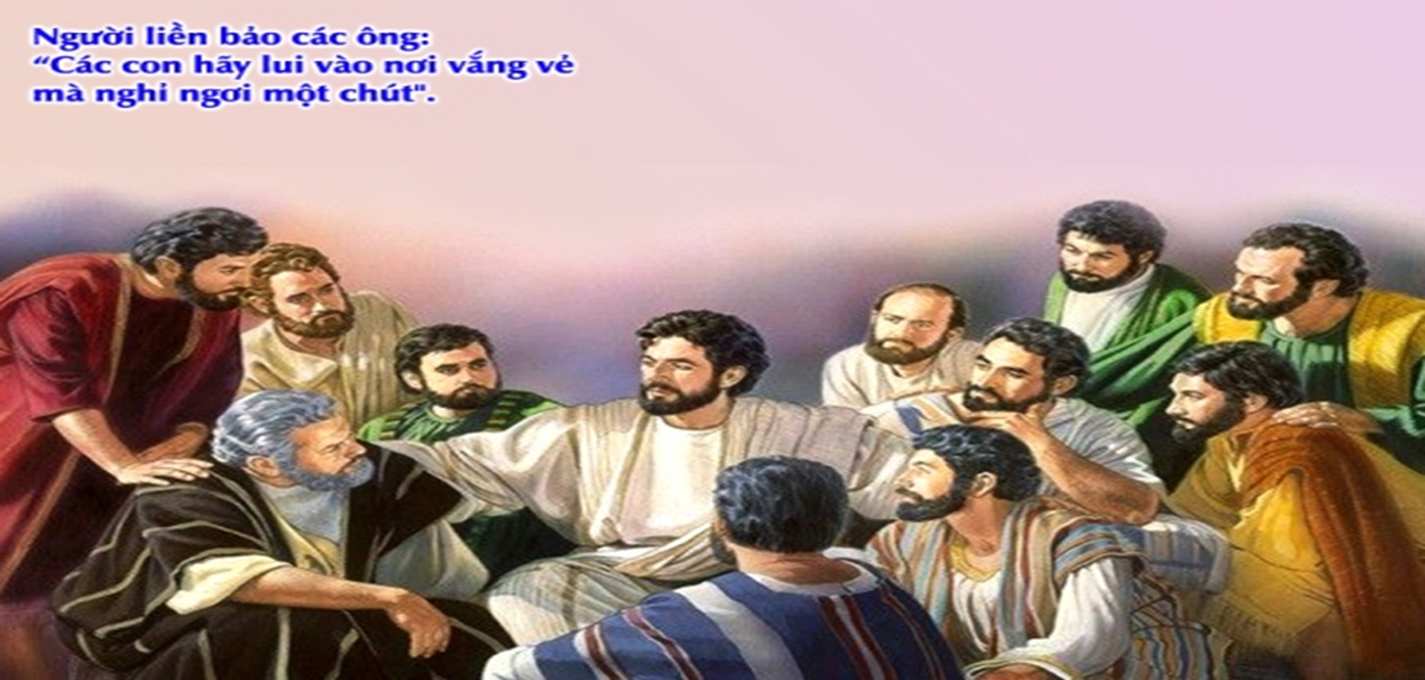 CA NHẬP LỄ 2
Lm.Aug.Nguyễn Văn Trinh
ĐỒNG CỎ TƯƠISt.Hùng Lân
ÐK: Ðồng là đồng cỏ tươi, Chúa chăn cho tôi nghỉ ngơi, suối ngọt cỏ non xanh rì, tôi nay còn thiếu thốn chi, vui thay mà cũng phúc thay. Vui thay là đồng cỏ tươi, Chúa chăn đã đem tôi vô nghỉ ngơi.
1. Chân tôi theo nẻo chính, Chúa thương tôi như con ngươi Ngài, đầu con xức dầu thánh, tiến lên đền thánh hằng ngày.
ÐK: Ðồng là đồng cỏ tươi, Chúa chăn cho tôi nghỉ ngơi, suối ngọt cỏ non xanh rì, tôi nay còn thiếu thốn chi, vui thay mà cũng phúc thay. Vui thay là đồng cỏ tươi, Chúa chăn đã đem tôi vô nghỉ ngơi
2. Tôi an tâm vững trí, dẫu qua nơi âm u hãi hùng, lòng tin tưởng tuyệt đối, thấy côn trượng Chúa là mừng.
ÐK: Ðồng là đồng cỏ tươi, Chúa chăn cho tôi nghỉ ngơi, suối ngọt cỏ non xanh rì, tôi nay còn thiếu thốn chi, vui thay mà cũng phúc thay. Vui thay là đồng cỏ tươi, Chúa chăn đã đem tôi vô nghỉ ngơi
3. Mâm cao lương đã sẵn, chén rượu bồ đào đây vơi đầy, để tôi lấy lại sức, Chúa đưa về suối đời đời.
ÐK: Ðồng là đồng cỏ tươi, Chúa chăn cho tôi nghỉ ngơi, suối ngọt cỏ non xanh rì, tôi nay còn thiếu thốn chi, vui thay mà cũng phúc thay. Vui thay là đồng cỏ tươi, Chúa chăn đã đem tôi vô nghỉ ngơi
4. Tôi nên con sự sáng, trái hoa sinh sôi hơn sao trời, tình thương Chúa ở với tôi, có chi đẹp hơn đời.
ÐK: Ðồng là đồng cỏ tươi, Chúa chăn cho tôi nghỉ ngơi, suối ngọt cỏ non xanh rì, tôi nay còn thiếu thốn chi, vui thay mà cũng phúc thay. Vui thay là đồng cỏ tươi, Chúa chăn đã đem tôi vô nghỉ ngơi
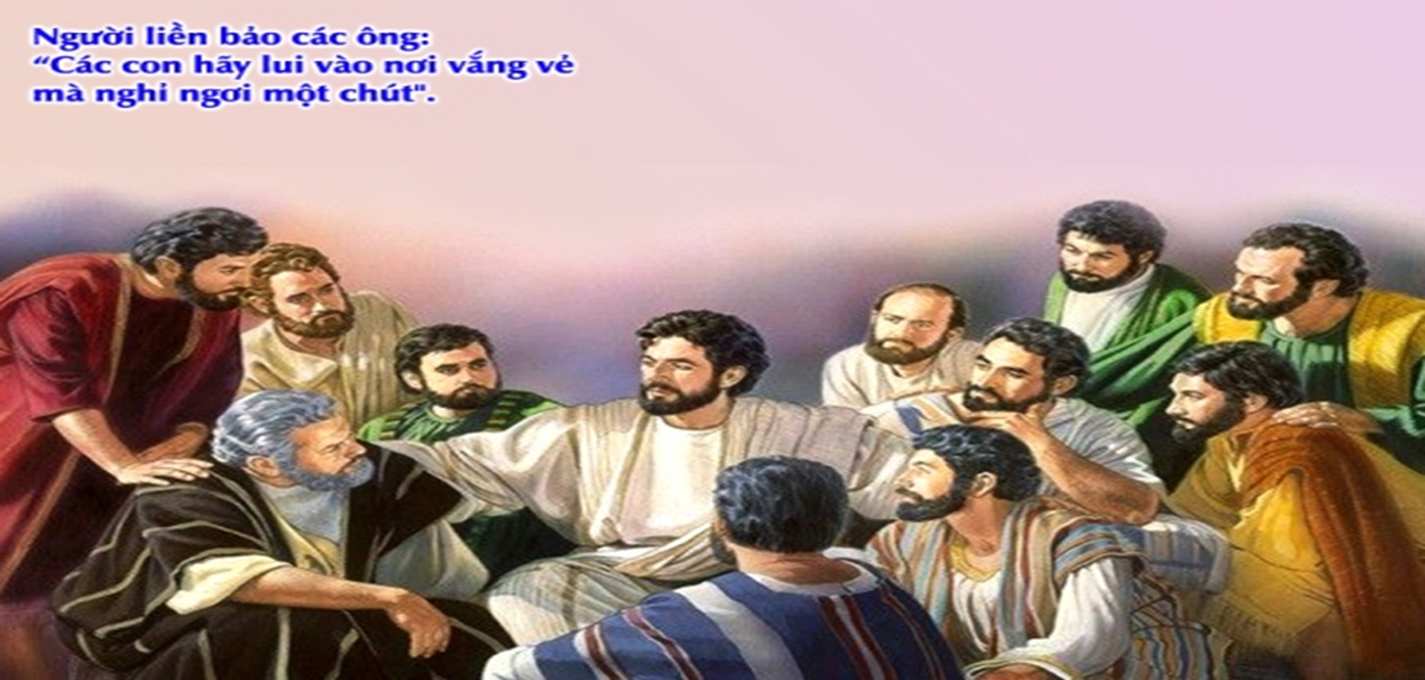 CA NHẬP LỄ 2
Lm.Aug.Nguyễn Văn Trinh
DƯỚI ÁO MẸ TỪ BI
St. Minh Trân
1. Mẹ từ bi ngày nay con đến nép thân dưới áo Mẹ lành che khuất u buồn nơi khóc than. Đời con đang sống giữa ba đào trăm nguy biến, xin Mẹ dắt dìu con qua khỏi nơi nguy nan.
ĐK. Ôi Ma-ri-a! Ôi Mẹ từ bi lân tuất, không sợ ba thù con nép dưới áo Mẹ từ nhân. Mẹ coi con khỏi chước ba thù đang khuây khuất, đưa về Thên Đàng cùng Mẹ hưởng phúc thanh nhàn.
2. Ôi Mẹ ôi! Đời con bao năm tháng qua kiếp sống phong trần đây đó bao lần tình Mẹ vắng xa. Rồi con yếu đuối ngã trên đường gai dương thế, xin Mẹ dắt dìu con vui bước đi theo Mẹ.
ĐK. Ôi Ma-ri-a! Ôi Mẹ từ bi lân tuất, không sợ ba thù con nép dưới áo Mẹ từ nhân. Mẹ coi con khỏi chước ba thù đang khuây khuất, đưa về Thên Đàng cùng Mẹ hưởng phúc thanh nhàn.
3. Con cầu xin Mẹ  bạn muôn ơn xuống cho. Non nước, đồng bào con sống an vui, tự do, ấm no.Tình Mẹ gieo rắc khắp trên Việt Nam yêu dấu.  Muôn người dân Việt cùng yêu mến nhau trong Mẹ.
ĐK. Ôi Ma-ri-a! Ôi Mẹ từ bi lân tuất, không sợ ba thù con nép dưới áo Mẹ từ nhân. Mẹ coi con khỏi chước ba thù đang khuây khuất, đưa về Thên Đàng cùng Mẹ hưởng phúc thanh nhàn.
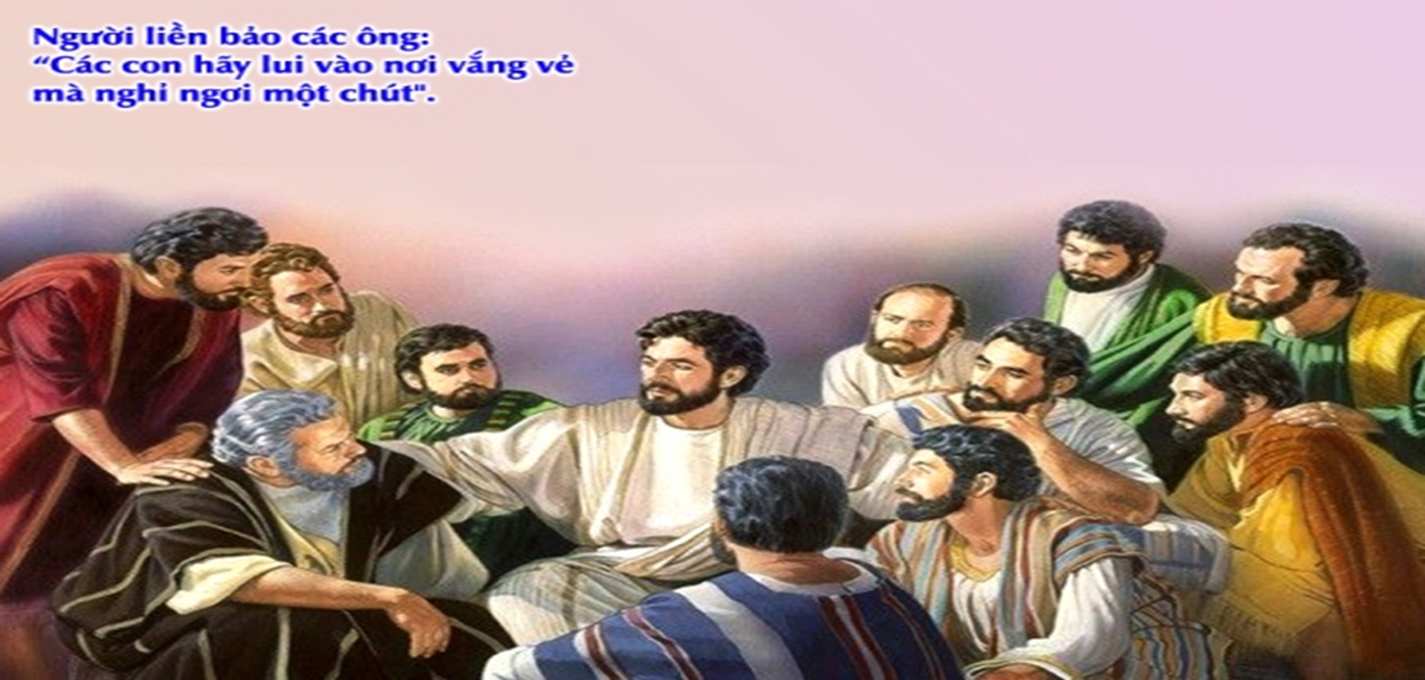 CA NHẬP LỄ 2
Lm.Aug.Nguyễn Văn Trinh